České a československé právní dějiny Ladislav Vojáček
Poválečný vývoj státu a práva (1945 – 1950)
Příprava a přijetí Košického vládního programu
první přímý kontakt: E. Beneš v Moskvě (prosinec 1943)
vlastní jednání: březen 1945 v Moskvě
vyhlášení vládního programu: vláda Národní fronty Čechů a Slováků v Košicích (duben 1945)
Košický vládní program
1. význam SSSR při osvobození 
	+ vláda Národní fronty Čechů a Slováků
2. další postup ve válce
3. armáda
4. zahraniční politika
5. vnitřní politika (zejména národní výbory)
6. vztahy obou státních národů
	+ slovenské orgány 
7. Podkarpatská Rus
8. odsun Němců a Maďarů
9. potrestání válečných provinilců, …
10.-13. hospodářské otázky 
14. sociální politika
15. školství a kultura
16. proklamativní závěr
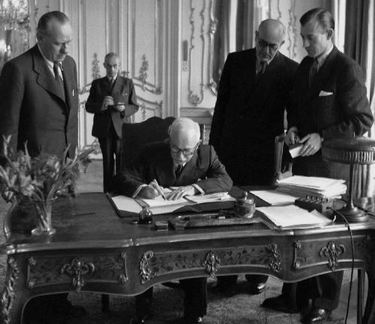 Národní fronta Čechů a Slováků (1)
V českých zemích:
Komunistická strana Československa
Sociálně demokratická strana
Národně socialistická strana
Lidová strana
Národní fronta Čechů a Slováků (2)
Na Slovensku:
Demokratická strana
Komunistická strana Slovenska
Strana práce (1946)
Strana slobody (1946)
Slovensko v Československu
nař. SNR č. 30/1945 Zb. n. SNR o zákonodárné moci na Slovensku
pražské dohody = vymezení kompetencí
třetí dohoda = podstatné omezení kompetencí a samostatnosti
= zpočátku fakticky (asymetrický) federativní stát, pak unitarizace
Odsun Němců
prosazoval jej zejm. domácí odboj
první fáze tzv. divoký odsun – s Němci bylo často krutě zacházeno
druhá fáze odsunu už probíhala pod mezinárodní kontrolou
po skončení odsunu v republice asi 185 tisíc Němců (aktivní antifašisté, specialisté, smíšené rodiny)
Maďarská otázka
a) zbavení státního občanství (repatriace)
b) výměna obyvatel
c) reslovakizace
d) přesídlování do českých zemí
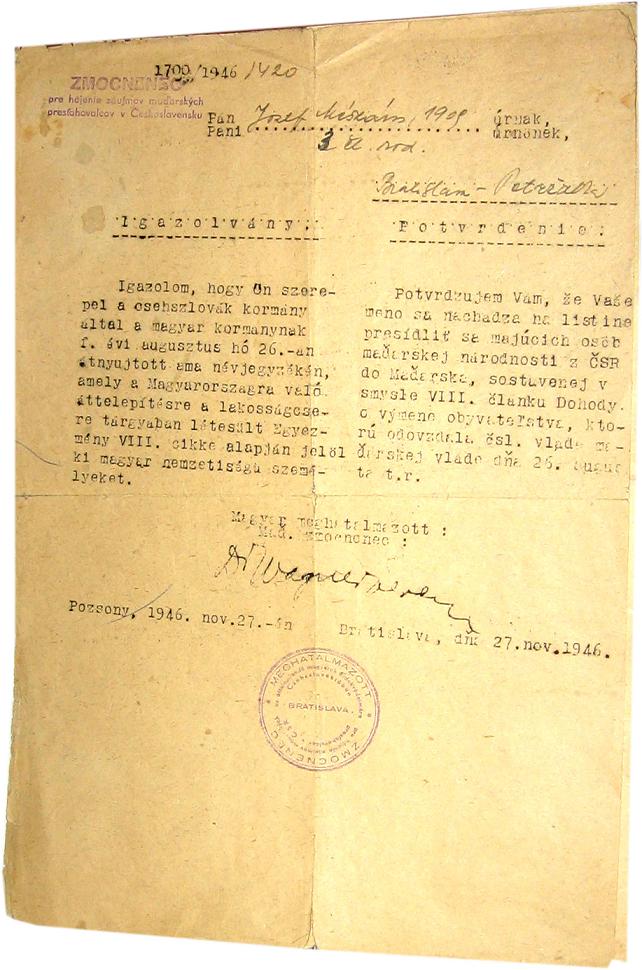 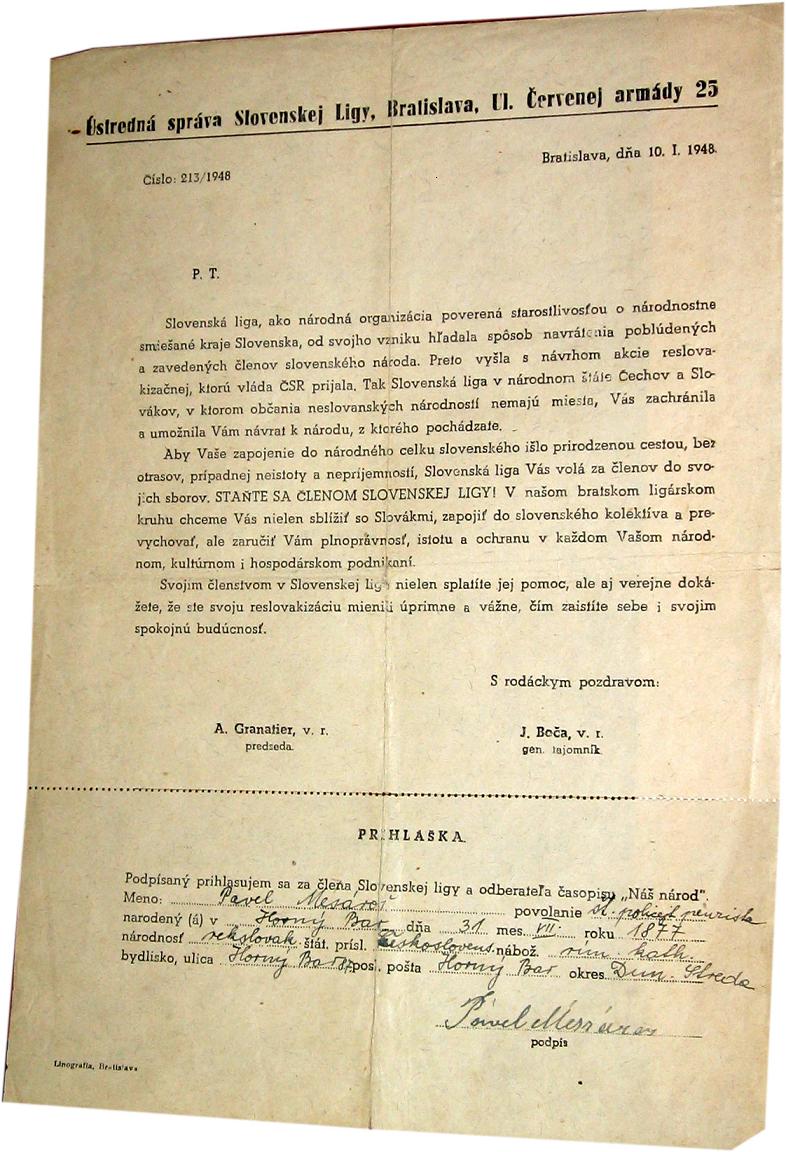 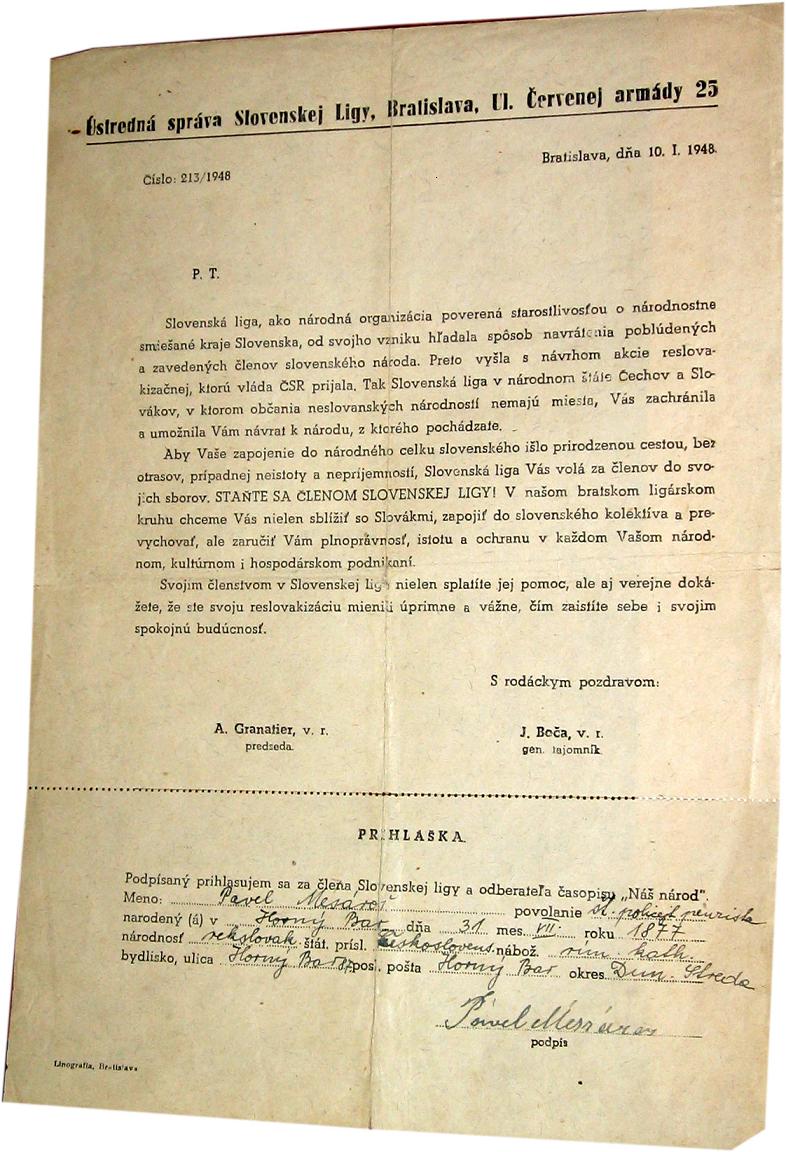 Zákonodárství 1945 – 1948
konfiskace nepřátelského zemědělského a jiného majetku, národní správa a FNM
retribuce
národní správa + znárodnění + revize pozemkové reformy (1947)
novela občanských soudních řádů 1947 (zejména „právo chudých“)  
sjednocení postihu protistátních TČ (1947)
pracovní povinnost (1945)
Retribuce
= potrestání válečných provinilců, zrádců a kolaborantů 
retribuční dekrety (16, 17 a 138/1945 Sb.)
nař. SNR č. 33/1945 Zb. n. SNR
mimořádné lidové soudy
zákon č. 115/1946 Sb. o právnosti jednání souvisícího s bojem o znovunabytí svobody …;
30. září až 28. října 1945
obdoba např. v Rakousku, Francii nebo Itálii
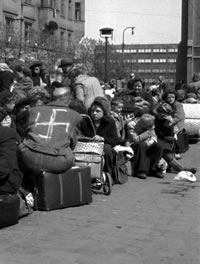 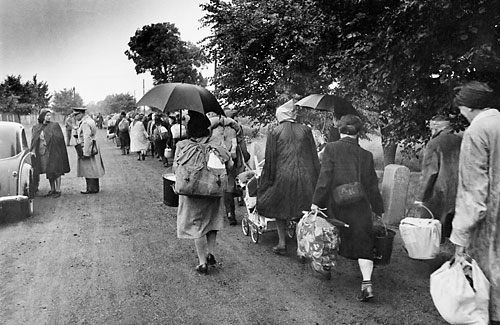 Hospodářské otázky
a) národní správa (5/1945 Sb. a 50/1945 Zb. n. SNR) 
b) konfiskace pozemkového majetku …
c) postavení klíčového průmyslu pod státní vedení (zejm. č. 100 – 103/1945) 
d) zajištění práce a výdělku 
e) obnova průmyslu a 
f) zajištění zemědělské výroby a postavení rolníků)
Bezpečnostní aparát
Revoluční gardy
zrušeno četnictvo a policie
vznik Sboru národní bezpečnosti
Pohotovostní pluk 1 NB
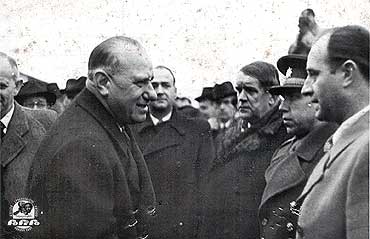 Hlavní úkoly PNS
plnit funkce NS podle ústavy z roku 1920, zejm. zákonodárnou
potvrdit ve funkci prezidenta 
provést ratihabici prezidentských dekretů (provedeno en bloc) a
připravit volby do ÚNS
Volby v roce 1946
všeobecné, rovné a přímé s tajným hlasováním
vítězi komunisté 
na Slovensku Demokratická strana
Budovatelský program
součástí dvouletý hospodářský plán
Kubešův návrh ústavy
prezident
odborná úřednická složka národních výborů
ignorování slovenské otázky
spolkový stát složený ze tří zemí
znárodnění ano, ale nemělo dále pokračovat
majetková svoboda (stejná ochrana všem typům vlastnictví)
Ústavní soud
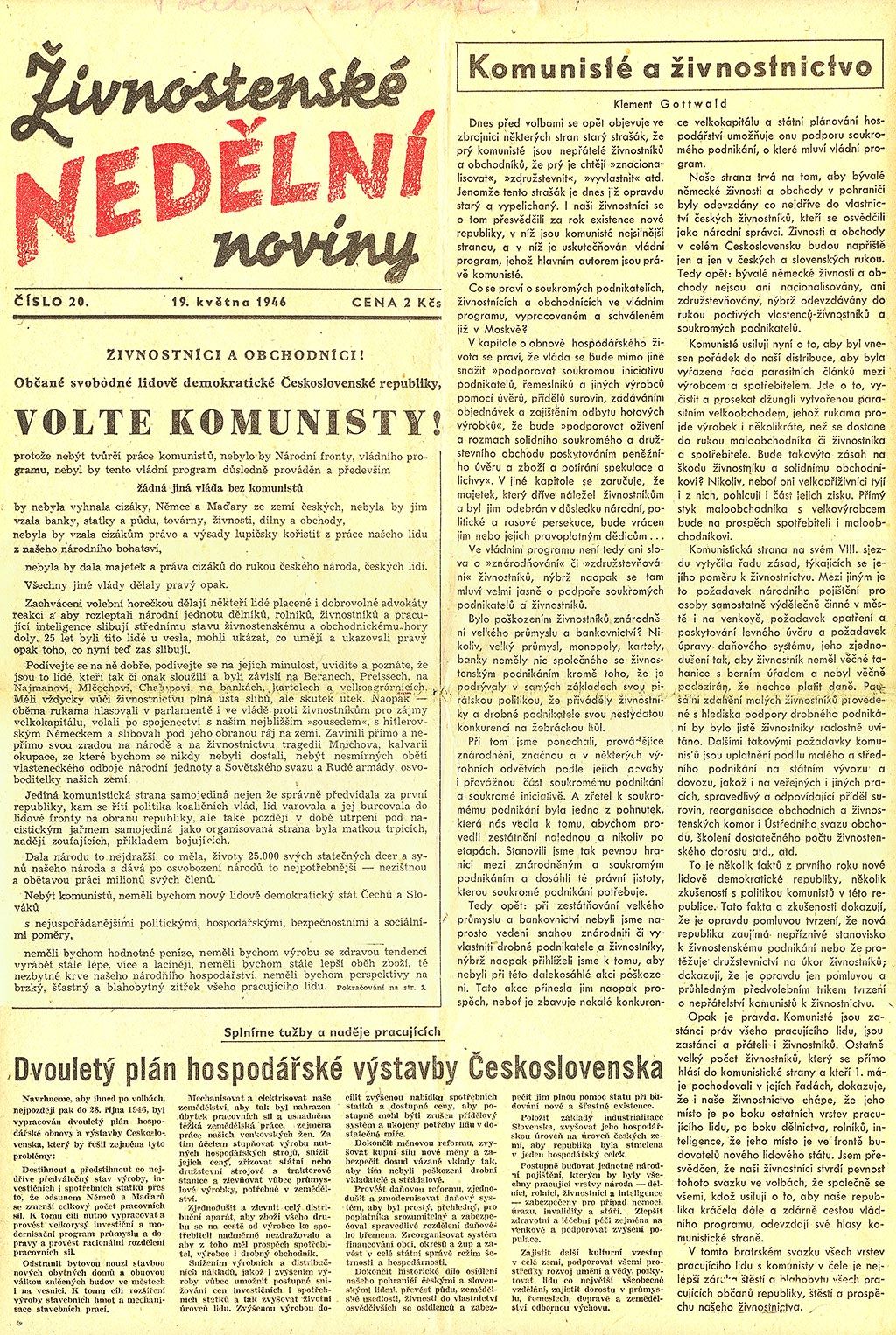 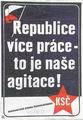 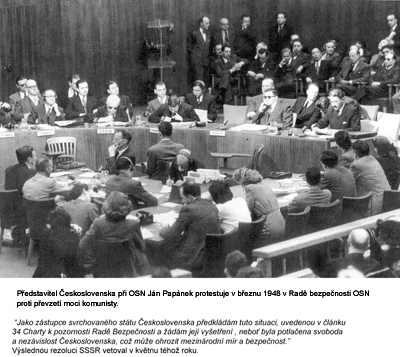 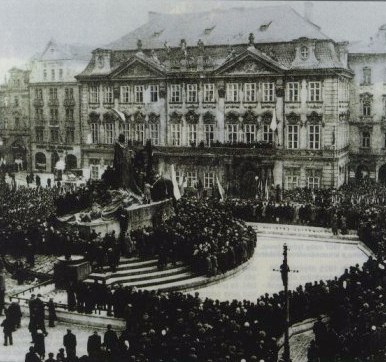 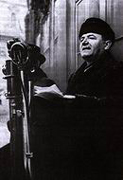